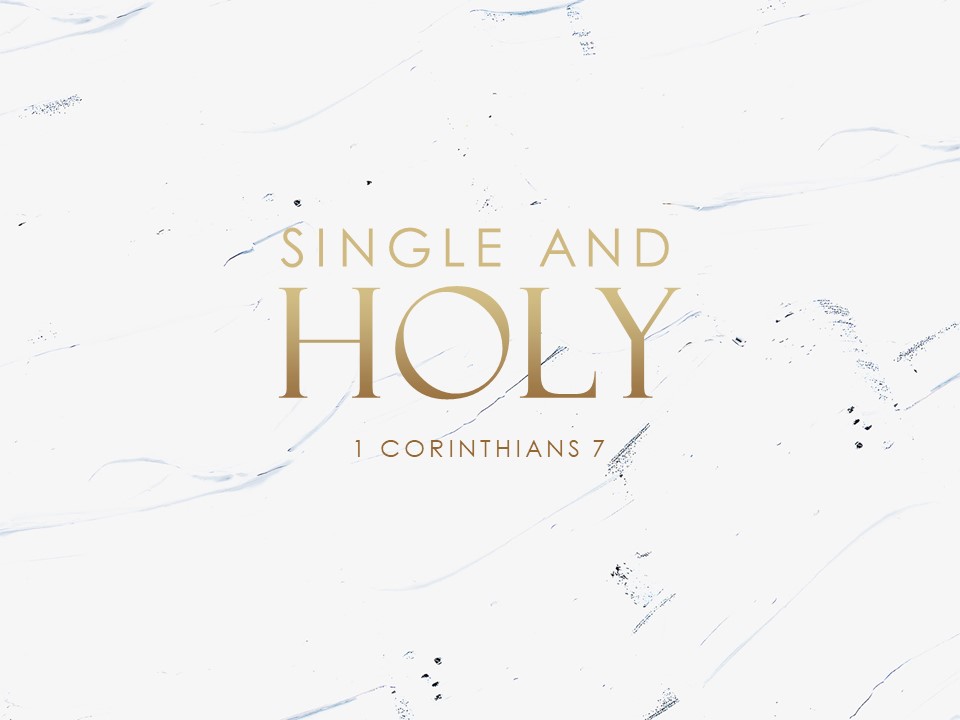 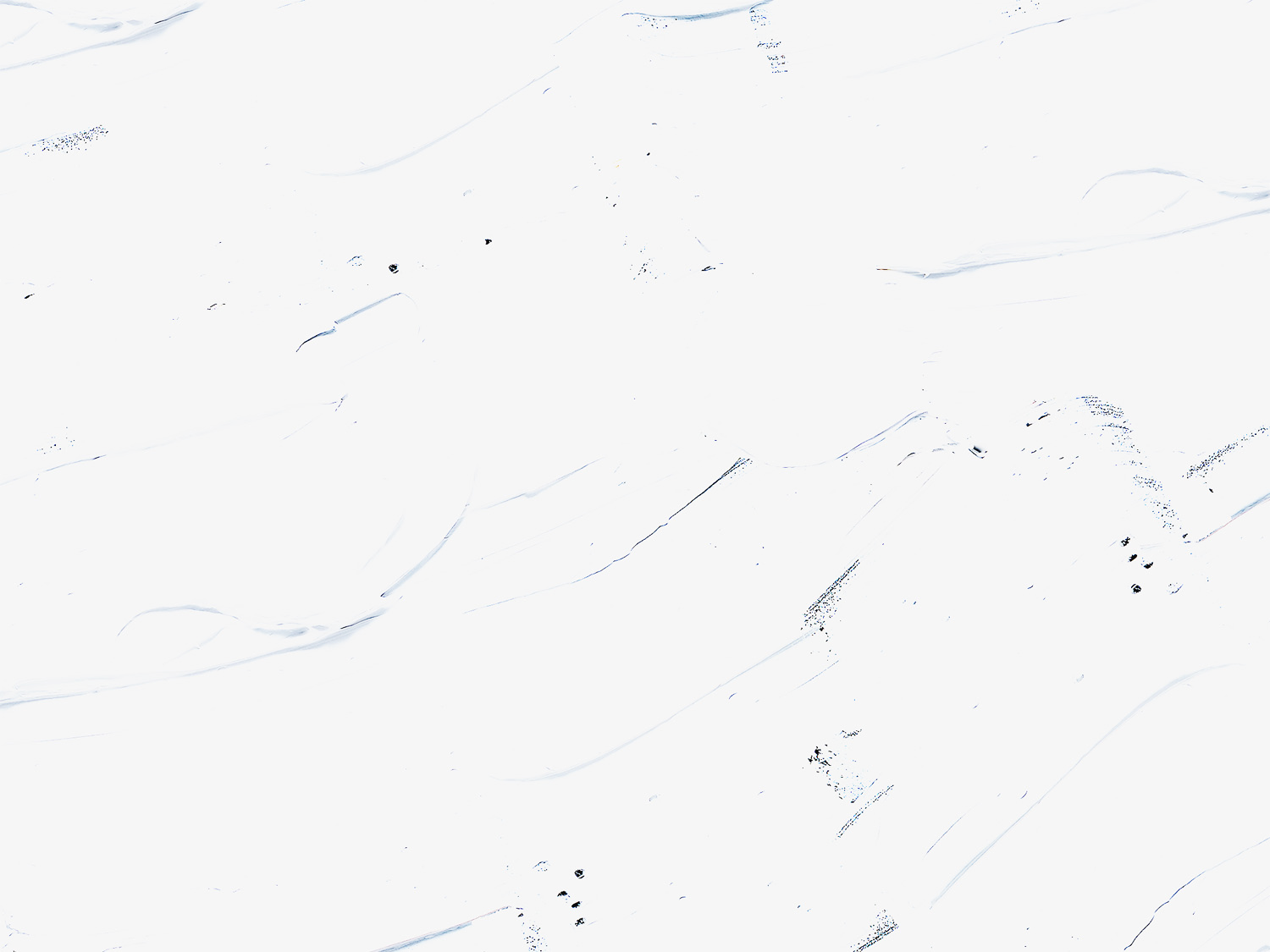 People are single by 
choice or circumstance.
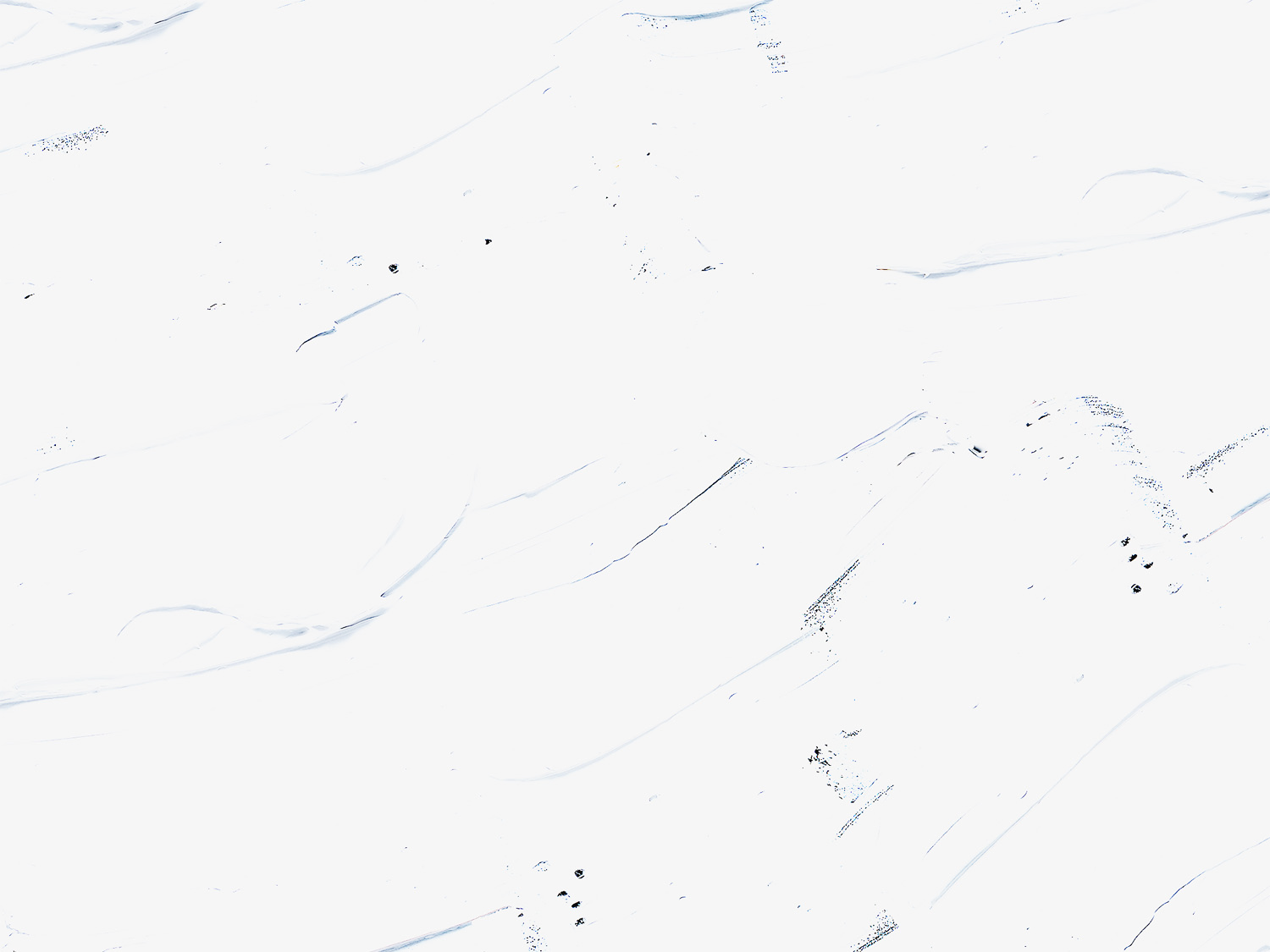 What Does the Bible Say 
About Singleness?

It’s an acceptable way to live (1 Cor. 7:6-8)
The apostle Paul was single!
Singleness (self-control, contentment) can be a gift. 

It’s an advantageous way to live (1 Cor. 7:32-35)
Able to give undivided devotion to the Lord
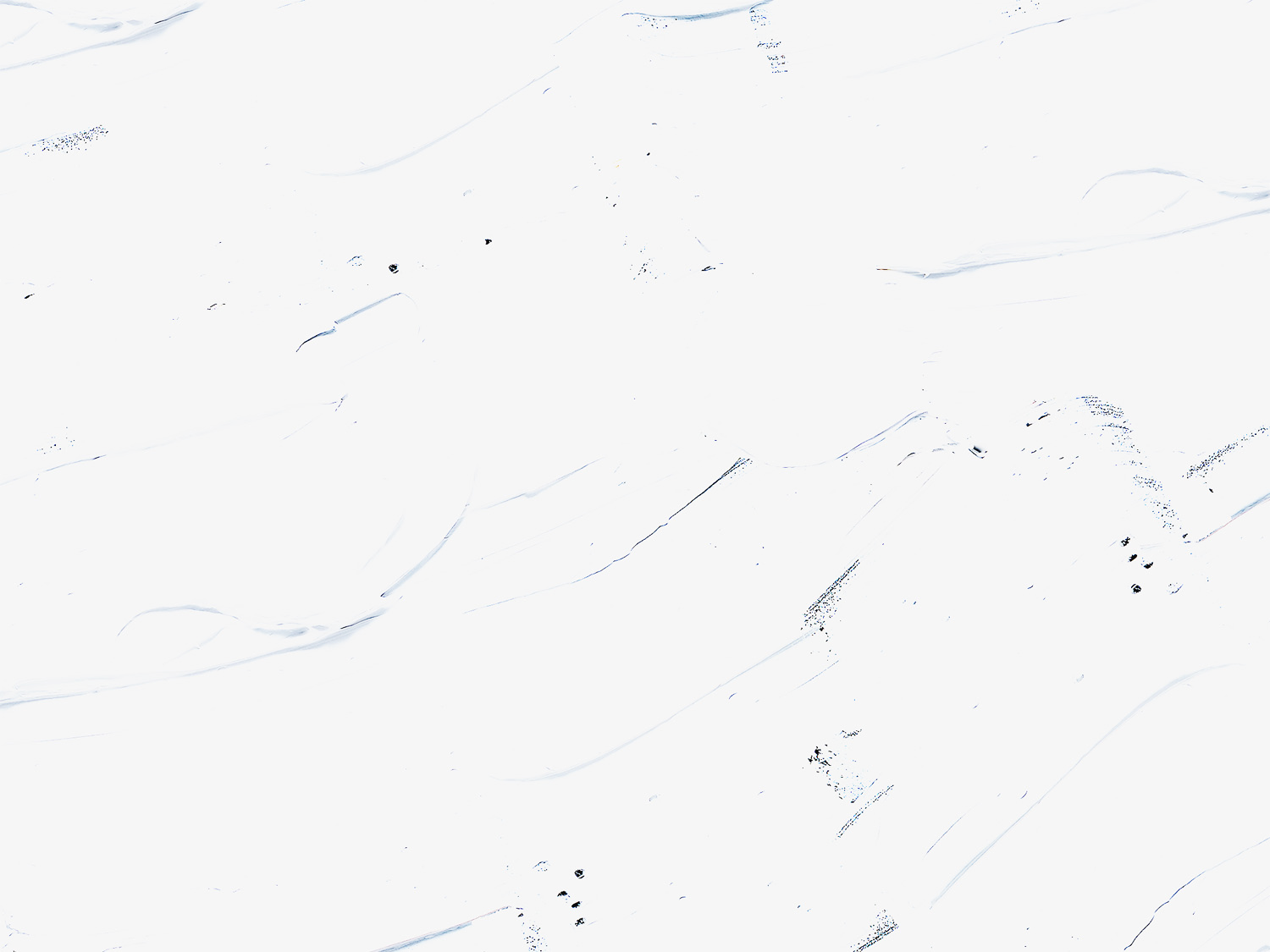 How to be Single and Holy

Focus on being the right person, not finding the right person 
		- 1 Cor. 11:1; 1 John 2:6; Eph. 4:22-24

See the value of spiritual relationships
	- With spiritual family (Matt. 12:46-50)
	- Christ is married to His church           		     	  (Eph. 5:22-27, 32)
	- Physical marriage is temporary (Matt. 22:30)

Pray for purity
		- 	Heb. 13:4; 1 Cor. 7:9; Matt. 5:27-28
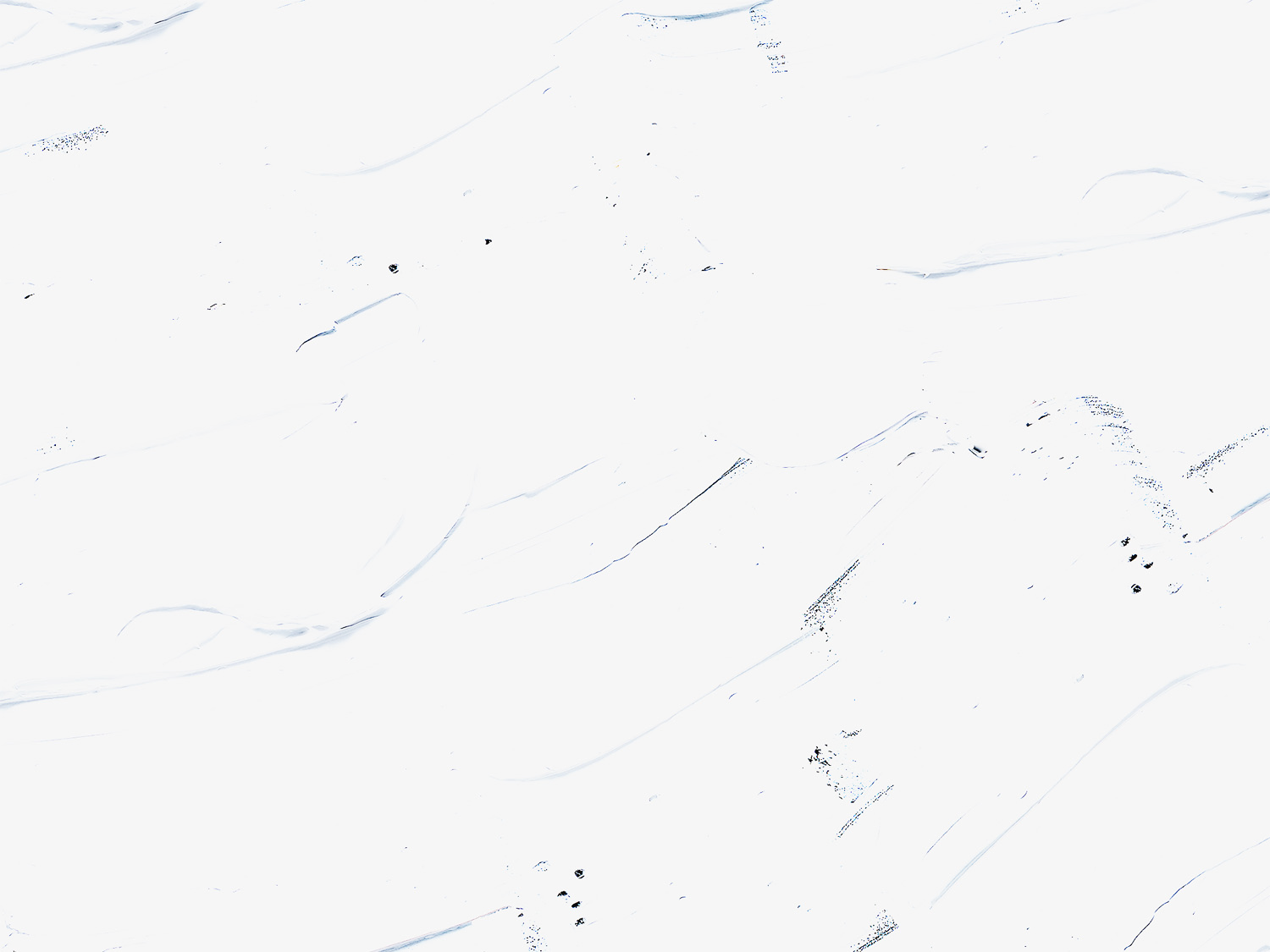 How to be Single and Holy

Stay away from selfishness
Imitate the service of Jesus
	(Matt. 20:28; Jn. 13:13-17)
Consider the needs of others (Heb. 10:24)

Discover and Exercise your gifts in the kingdom
		- Matt. 6:33; 1 Cor. 12, 14

Seek contentment in God
		- 1 Tim. 6:6; Heb. 13:5-6
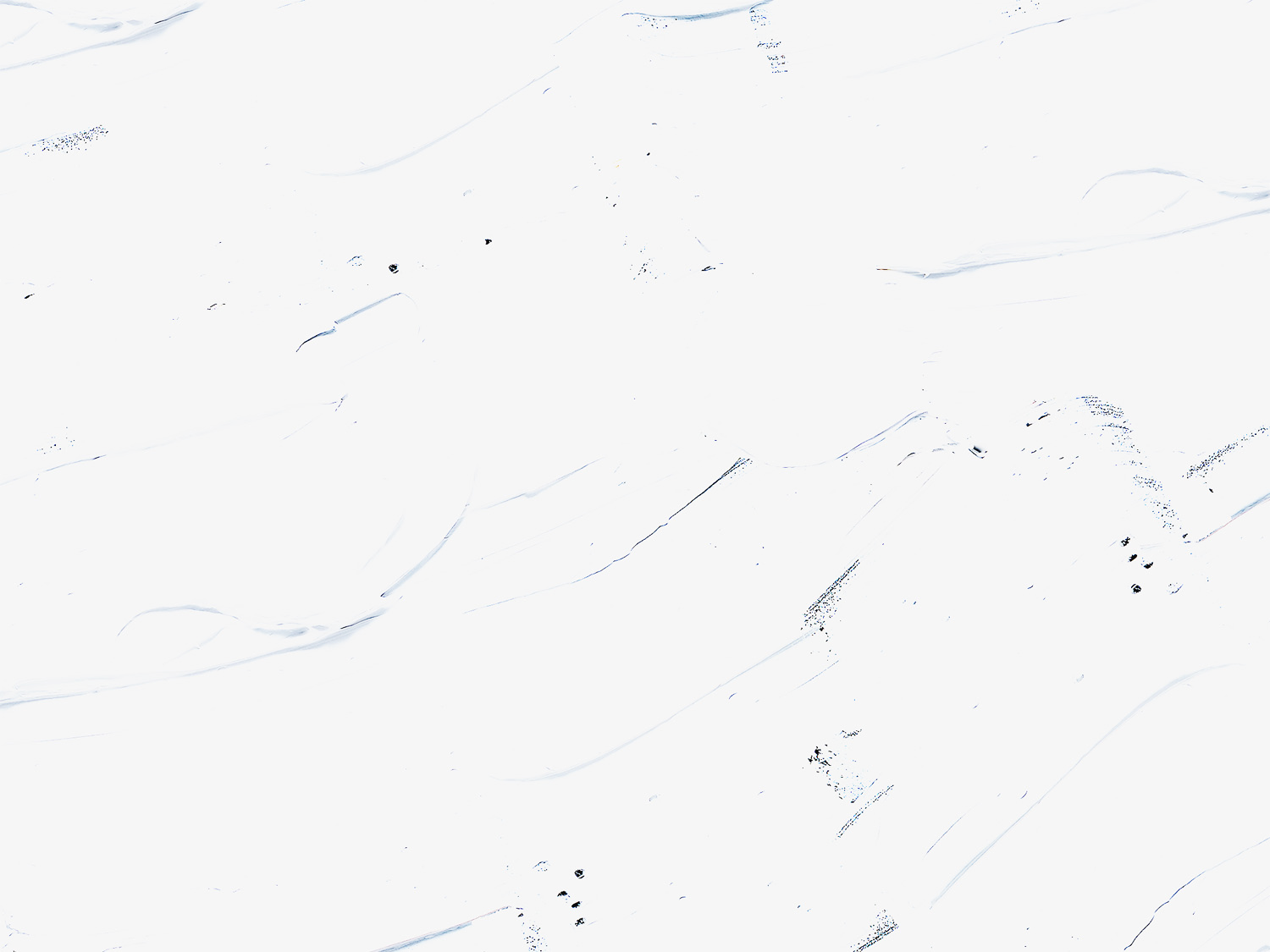 Pursuing a holy life in singleness will prepare you for a holy life in marriage.
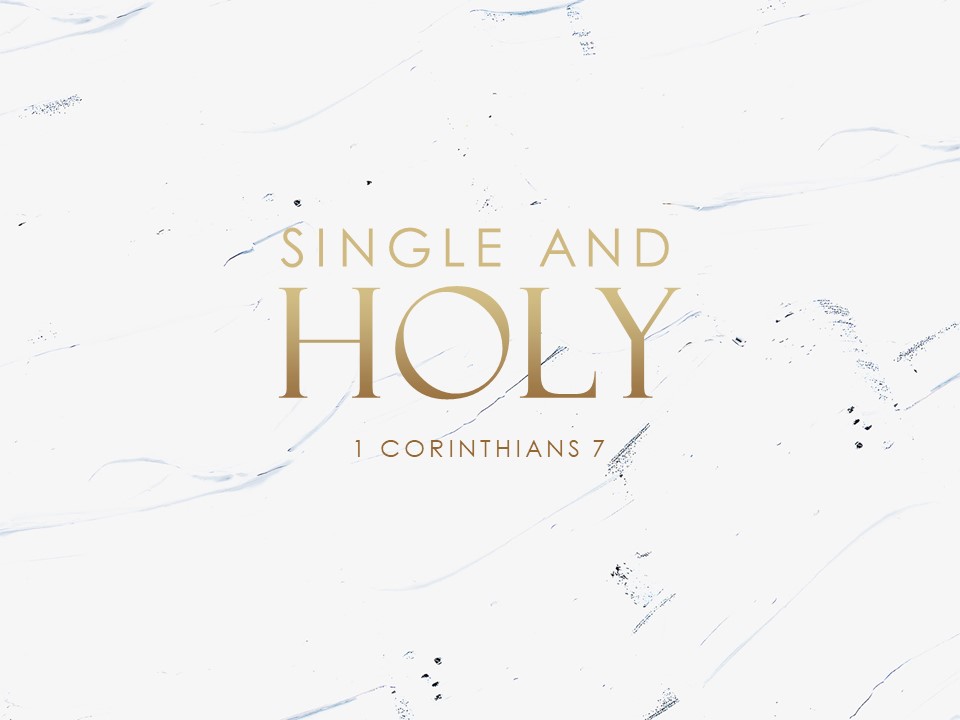 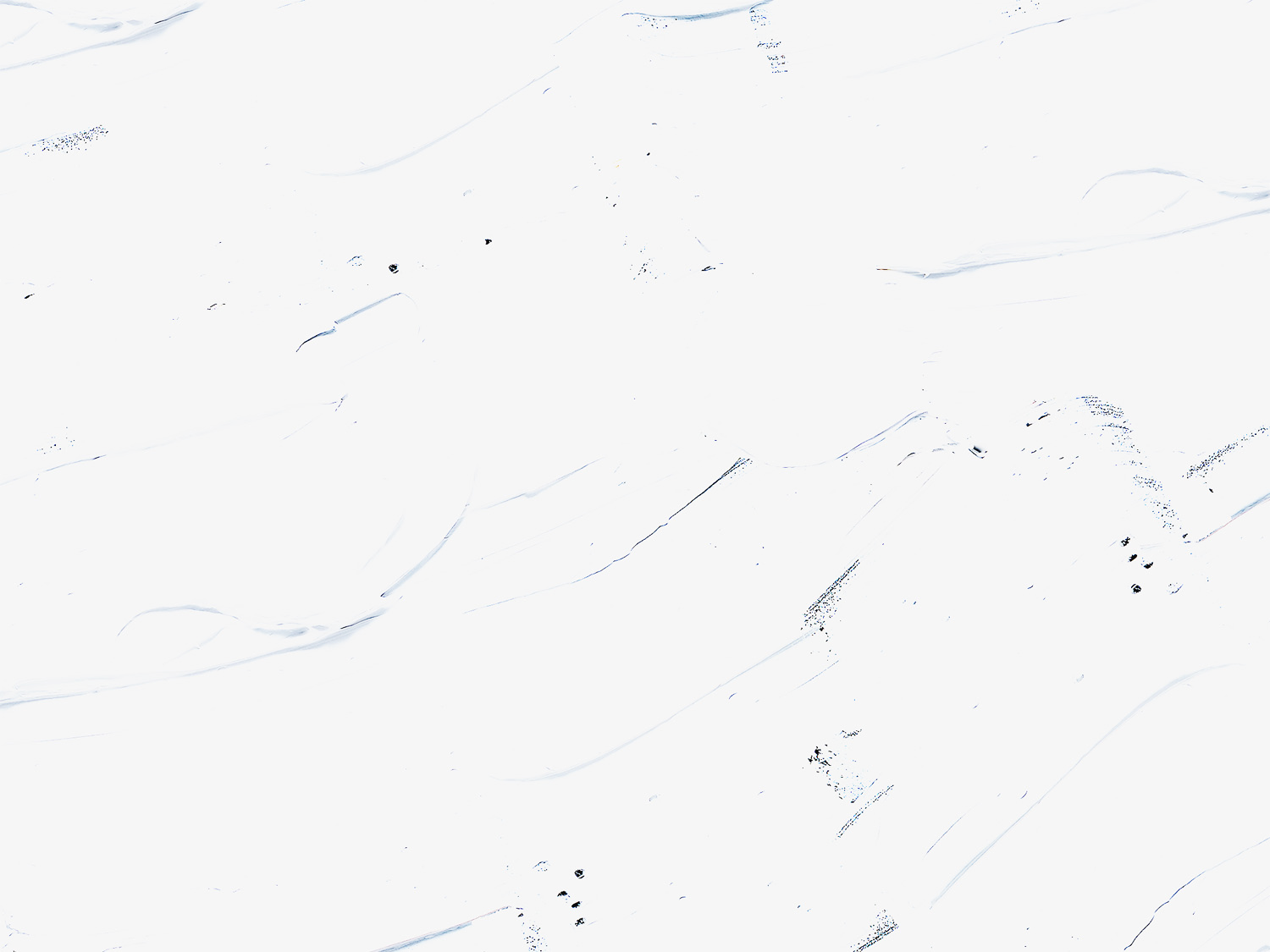 SINGLE AND
Holy
1 CORINTHIANS 7